Часть I
Закраска рисунков
13.12.2012
1
Закраска рисунков
Контур – видимая линия, которая огибает объект по периметру.







Заливка – закраска объекта.
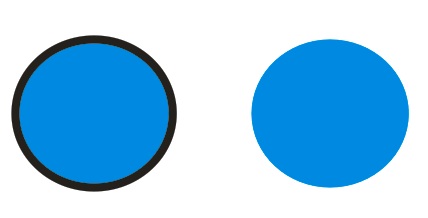 13.12.2012
2
Категории заливок
Однородная – закрашивает объект единым цветом;
Градиентная – обеспечивает создание цветовых переходов;
Узорчатая – закрашивает объект повторяющимся узором или рисунком;
Текстурная – предоставляет возможность использовать художественные особенности растрового изображения.
13.12.2012
3
Закраска рисунков
Инструмент Абрис - закраска 
или удаление контура
Инструмент Заливка - доступ 
к различным категориям заливок
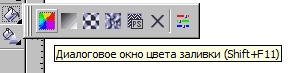 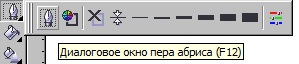 13.12.2012
4
Однородные заливки
13.12.2012
5
Однородные заливки
13.12.2012
6
Однородные заливки
13.12.2012
7
Однородные заливки
13.12.2012
8
Однородные заливки
13.12.2012
9
Градиентные заливки
13.12.2012
10
Градиентные заливки
Линейная
Радиальная
13.12.2012
11
Градиентные заливки
Коническая
Прямая
13.12.2012
12
Линейная градиентная заливка
13.12.2012
13
Радиальная градиентная заливка
13.12.2012
14
Домашнее задание
Подготовиться к проверочной работе по §4.2, 4.3 (вопр. стр.70-71, 78)

§4.4 стр.78-85 прочитать.
13.12.2012
15